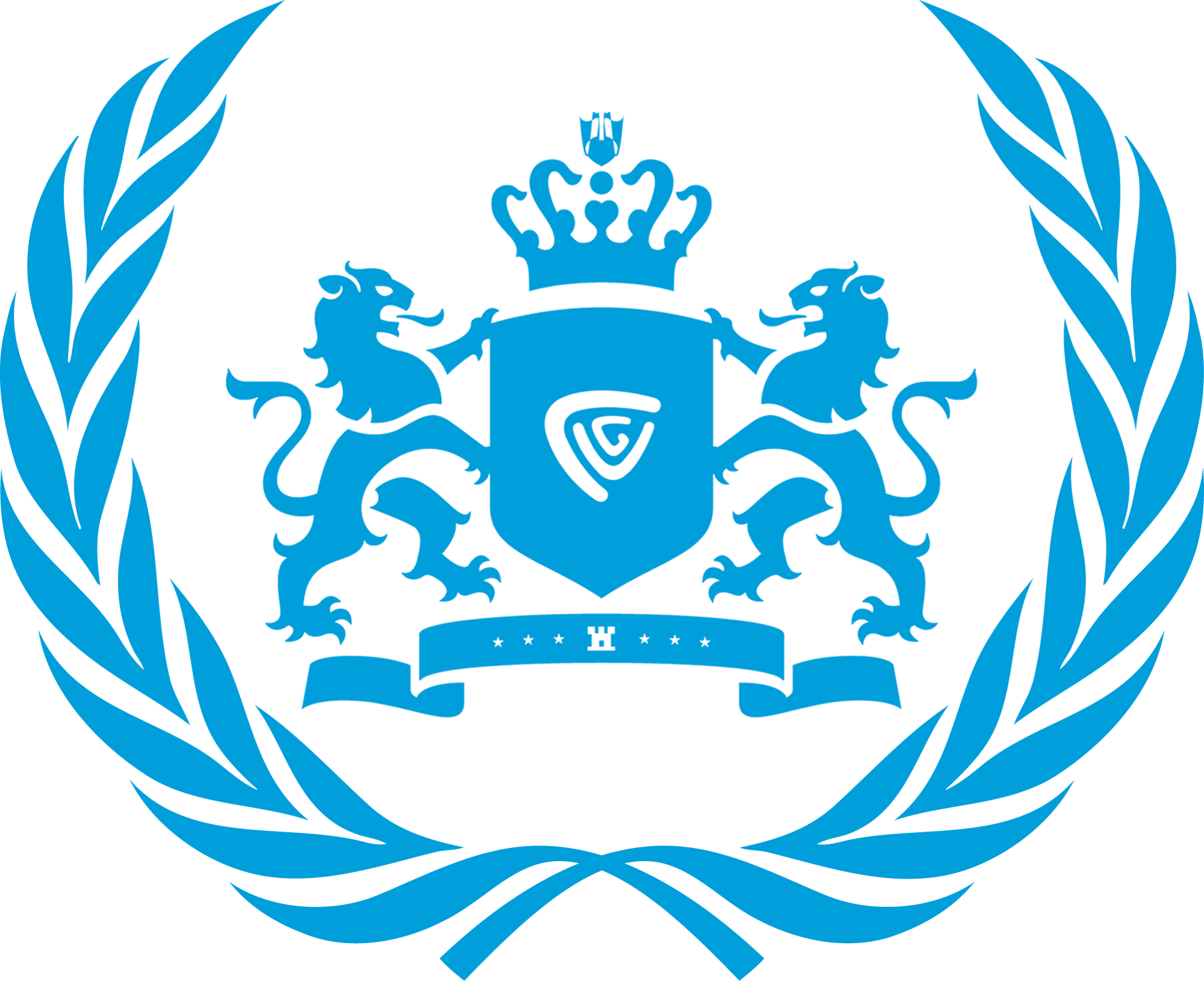 Trainingsday powerpoint
ASSEN MODEL UNITED NATIONS
Welcome, today we’ll get you prepared for ASMUN 2024.
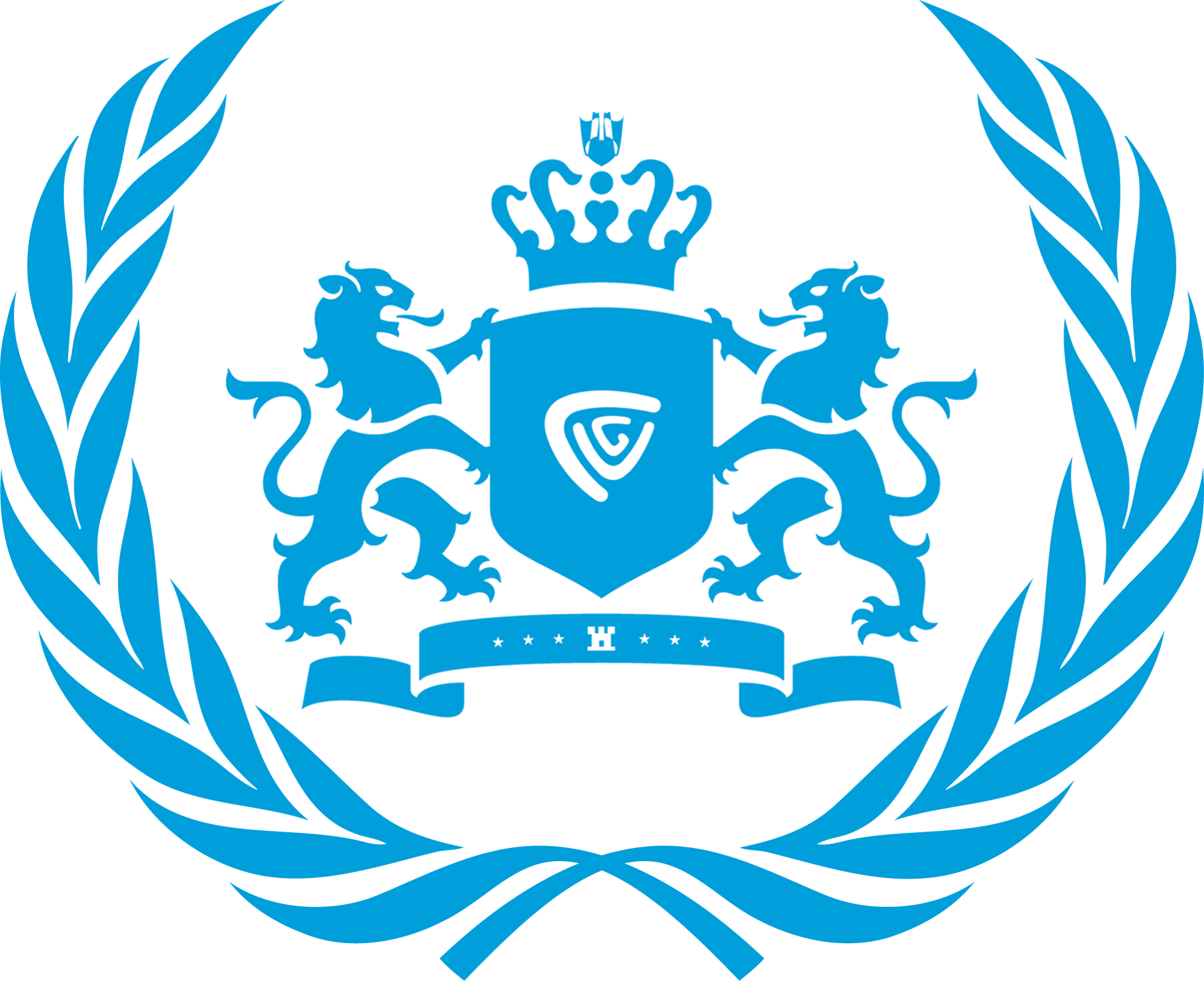 TO BE EXPLAINED
What is ASMUN?
Rules of procedure
Speeches
Resolutions
ASSEN MODEL UNITED NATIONS
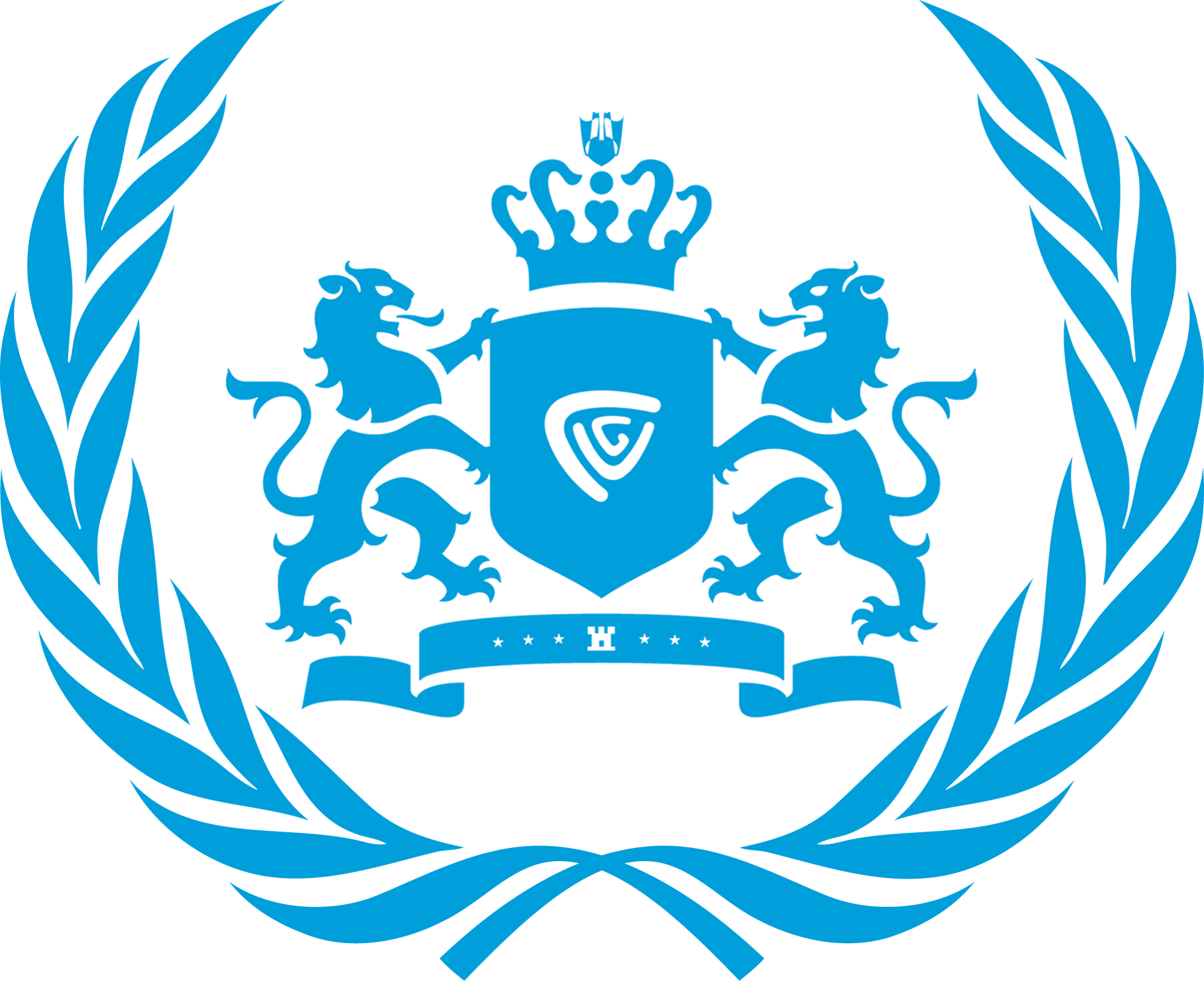 wHAT ISASMUN?
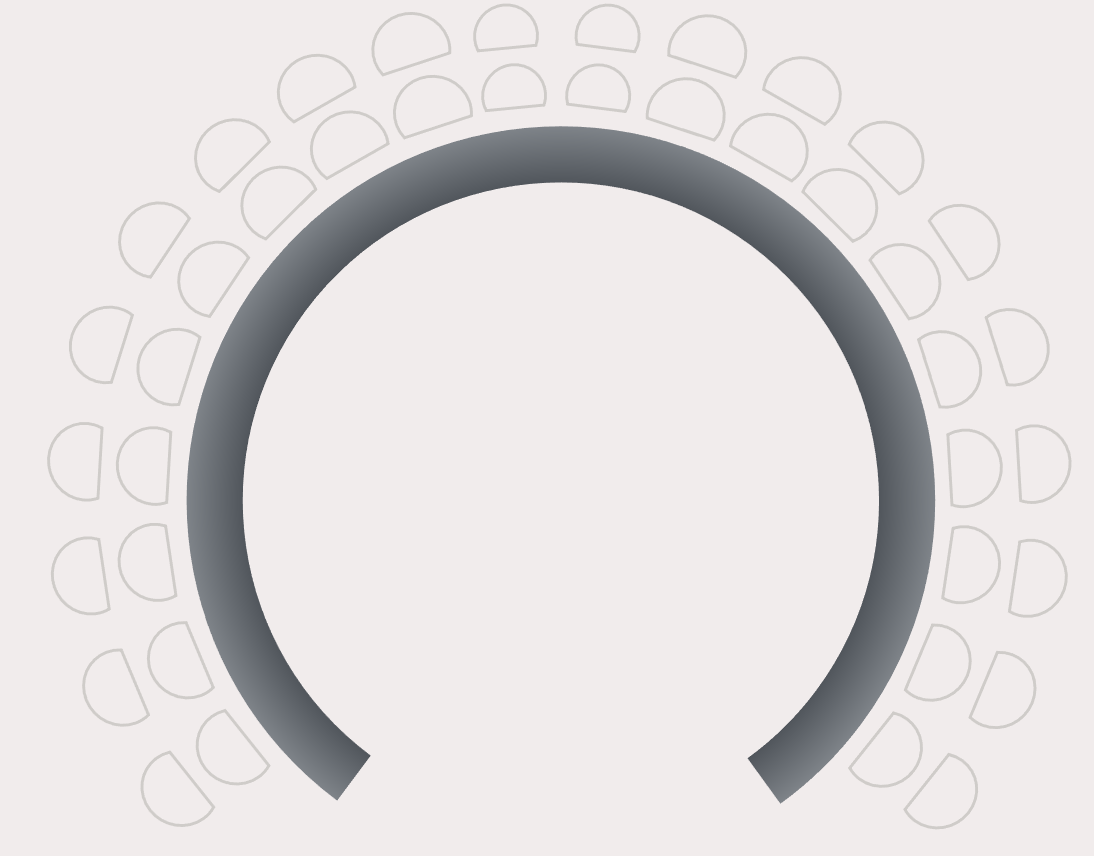 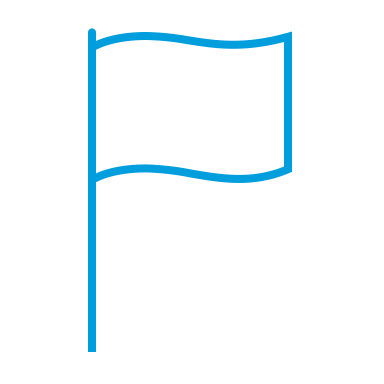 UN simulation
Representing countries
Debates and resolutions
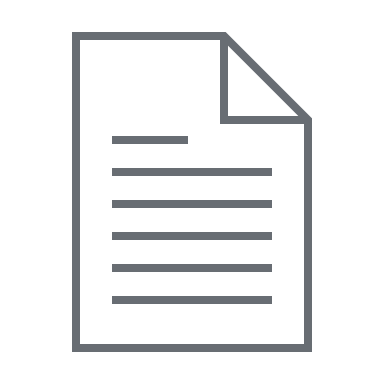 ASSEN MODEL UNITED NATIONS
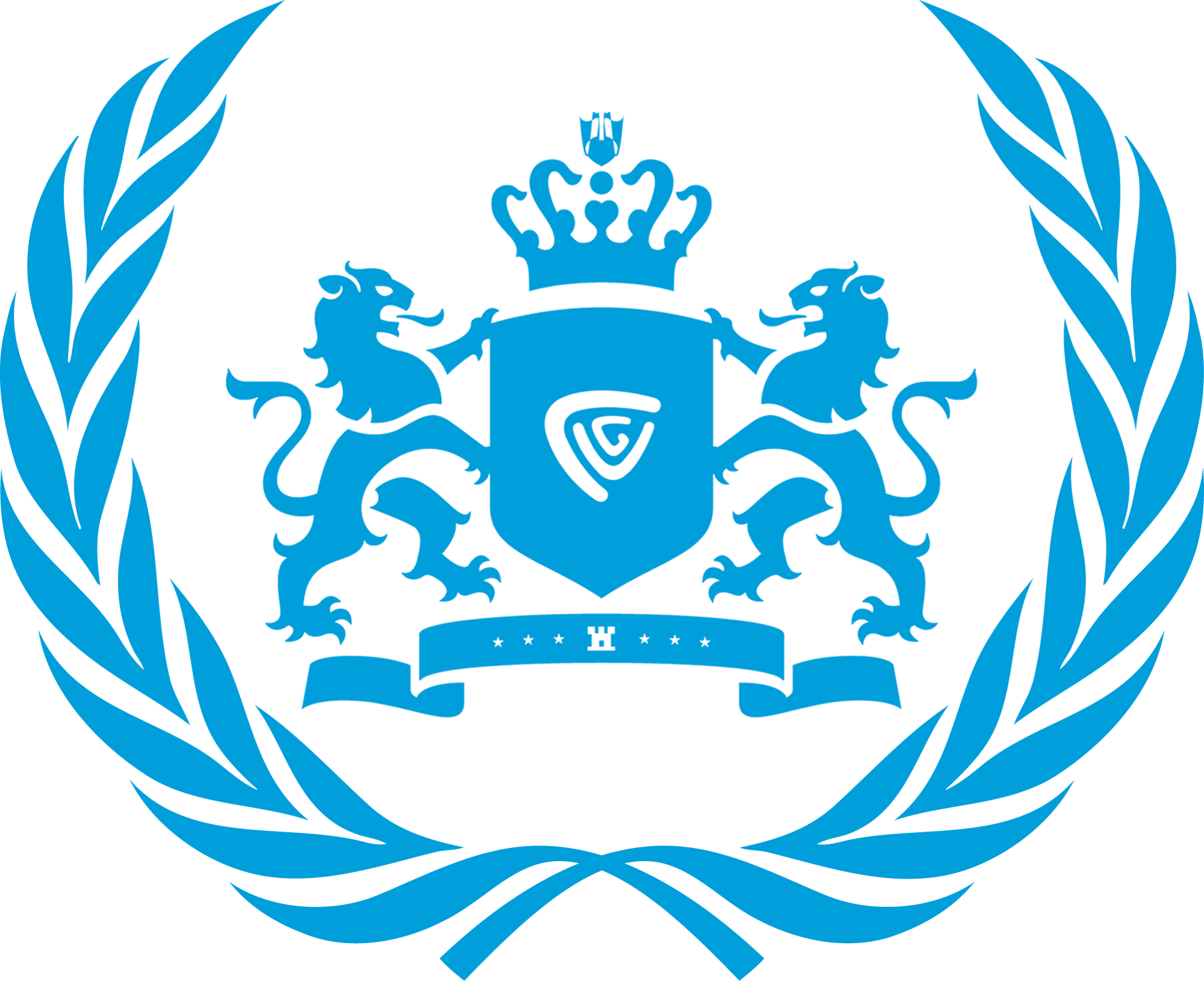 Rules ofprocedure
GENERALRULES
DEBATEPHASES
RULES GOVERNING
SPEECHES, POINTS, THE PATH TO A RESOLUTION, VOTING
ASSEN MODEL UNITED NATIONS
GENERAL RULES
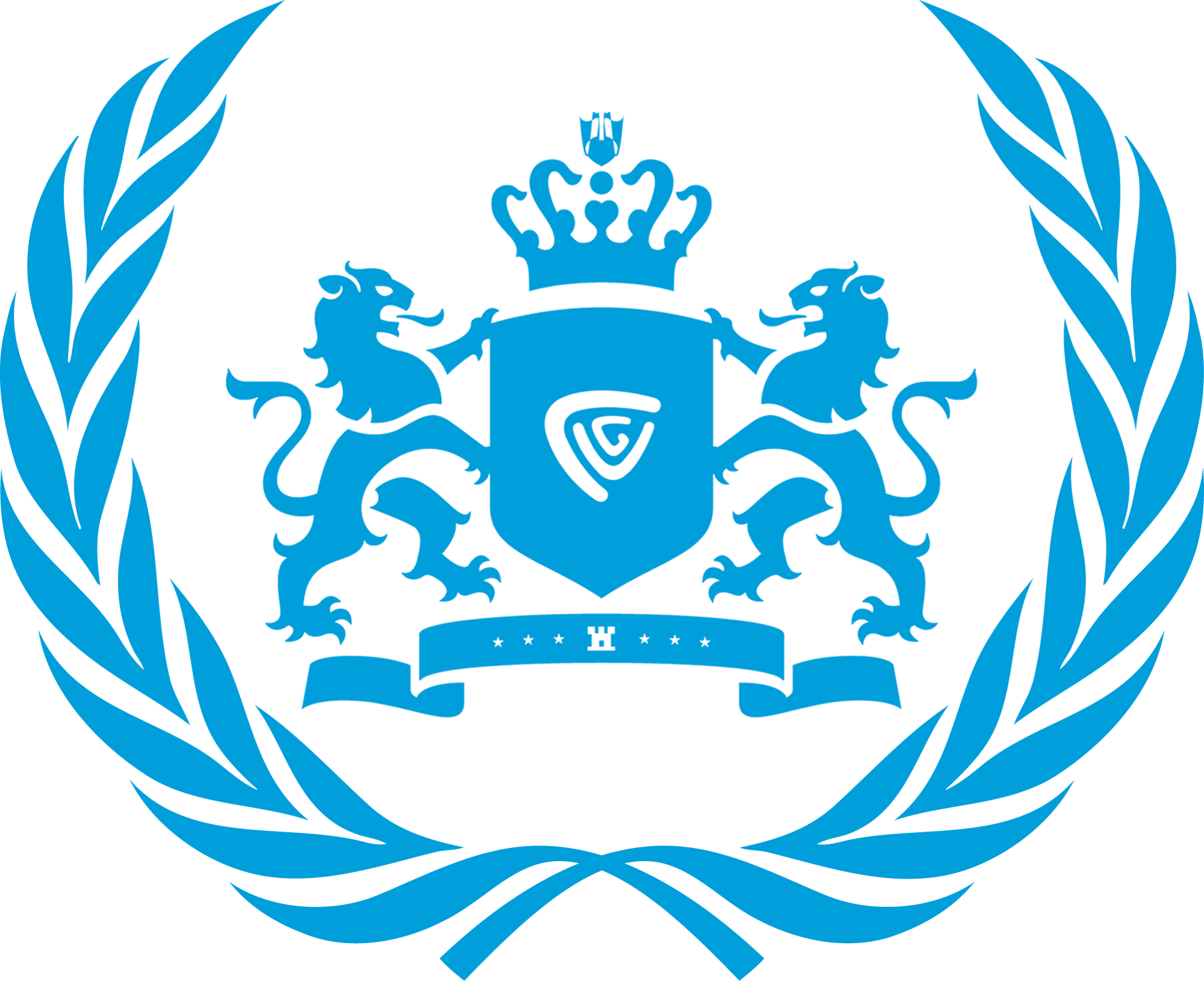 English is the main language
Formal clothing is mandatory
Chairs have the final say
No electronics except during unmoderated caucuses 
Refrain from using personal pronouns
Raise placard when you want to talk
Respect
ASSEN MODEL UNITED NATIONS
DEBATE PHASES
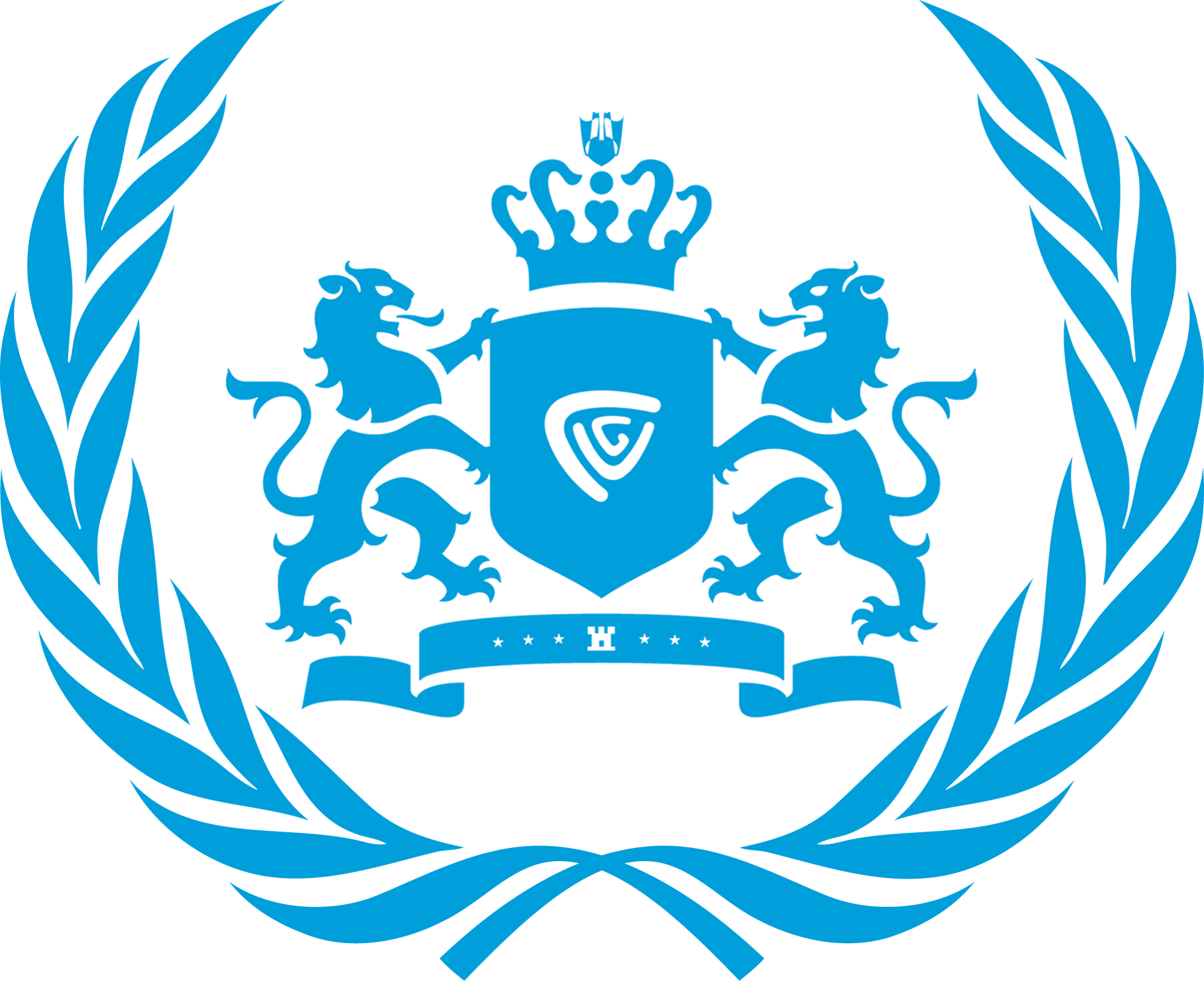 1
2
3
GENERAL SPEAKERS LIST
(UN)MODERATEDCAUCUS
CLOSINGTHE DEBATE
ASSEN MODEL UNITED NATIONS
Rules governingspeeches
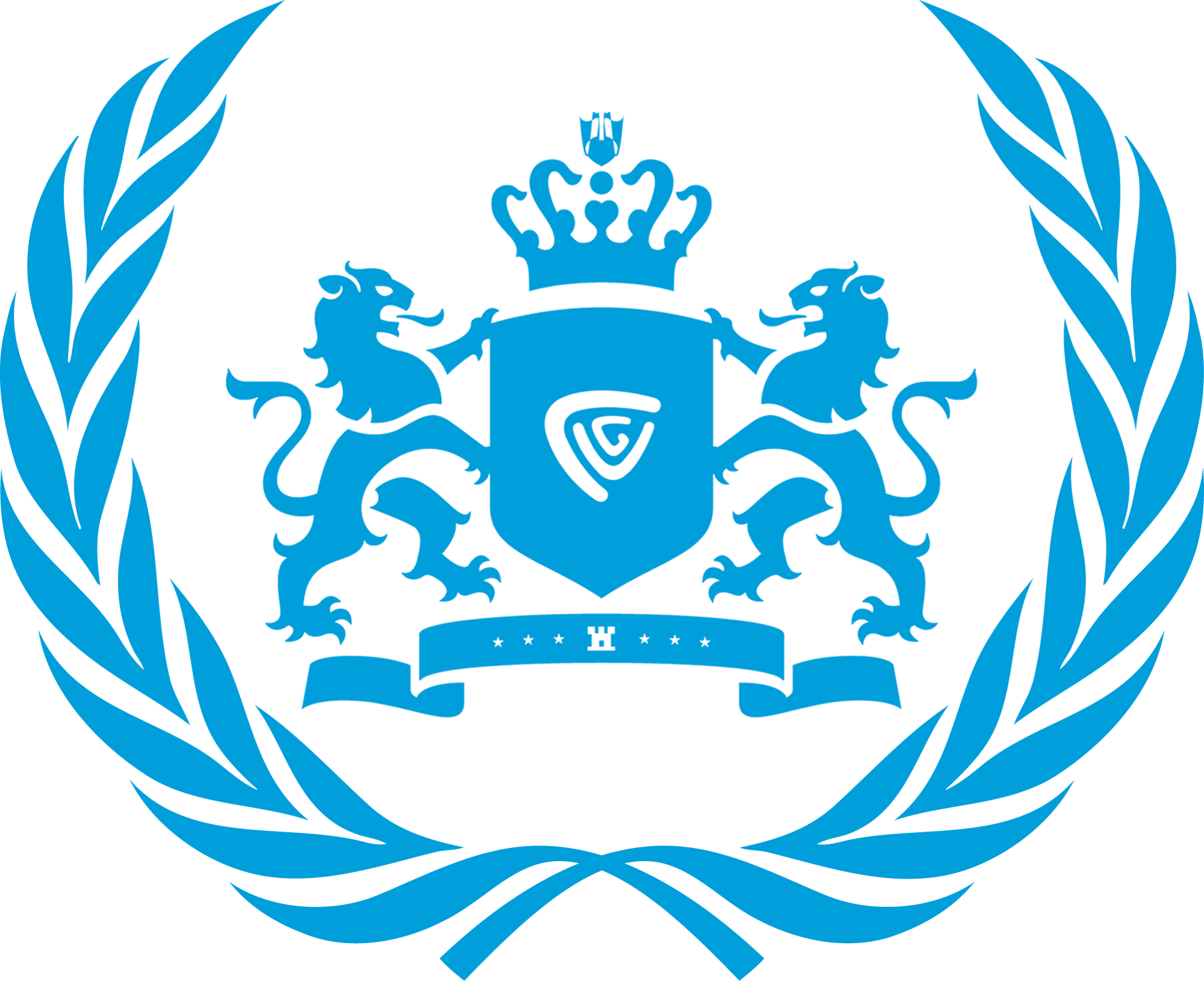 General speakers list
Taking the floor
Yielding
ASSEN MODEL UNITED NATIONS
Rules governingPOINTS
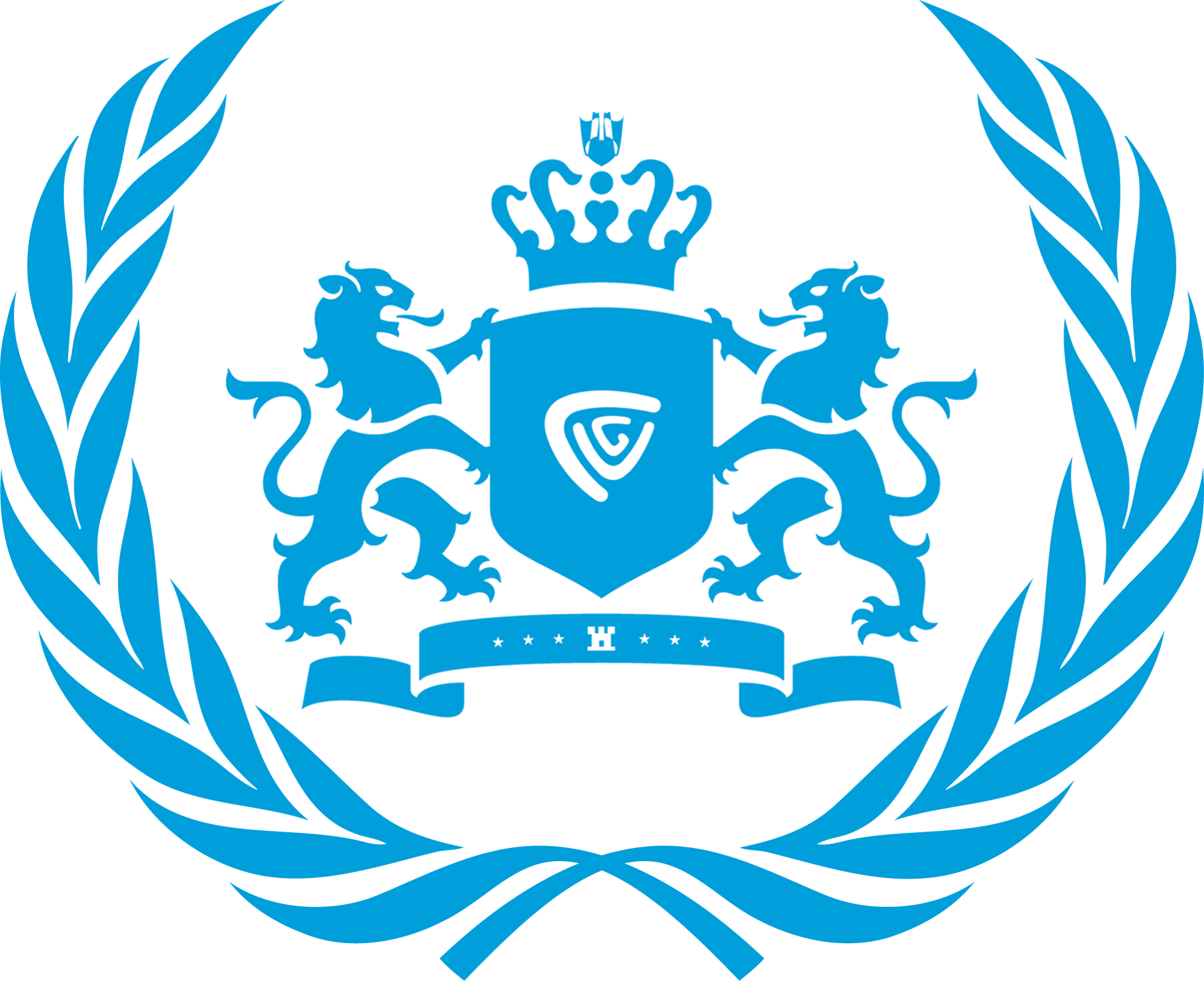 Point of…
Personal privilege 
Order
Parliamentary inquiry
ASSEN MODEL UNITED NATIONS
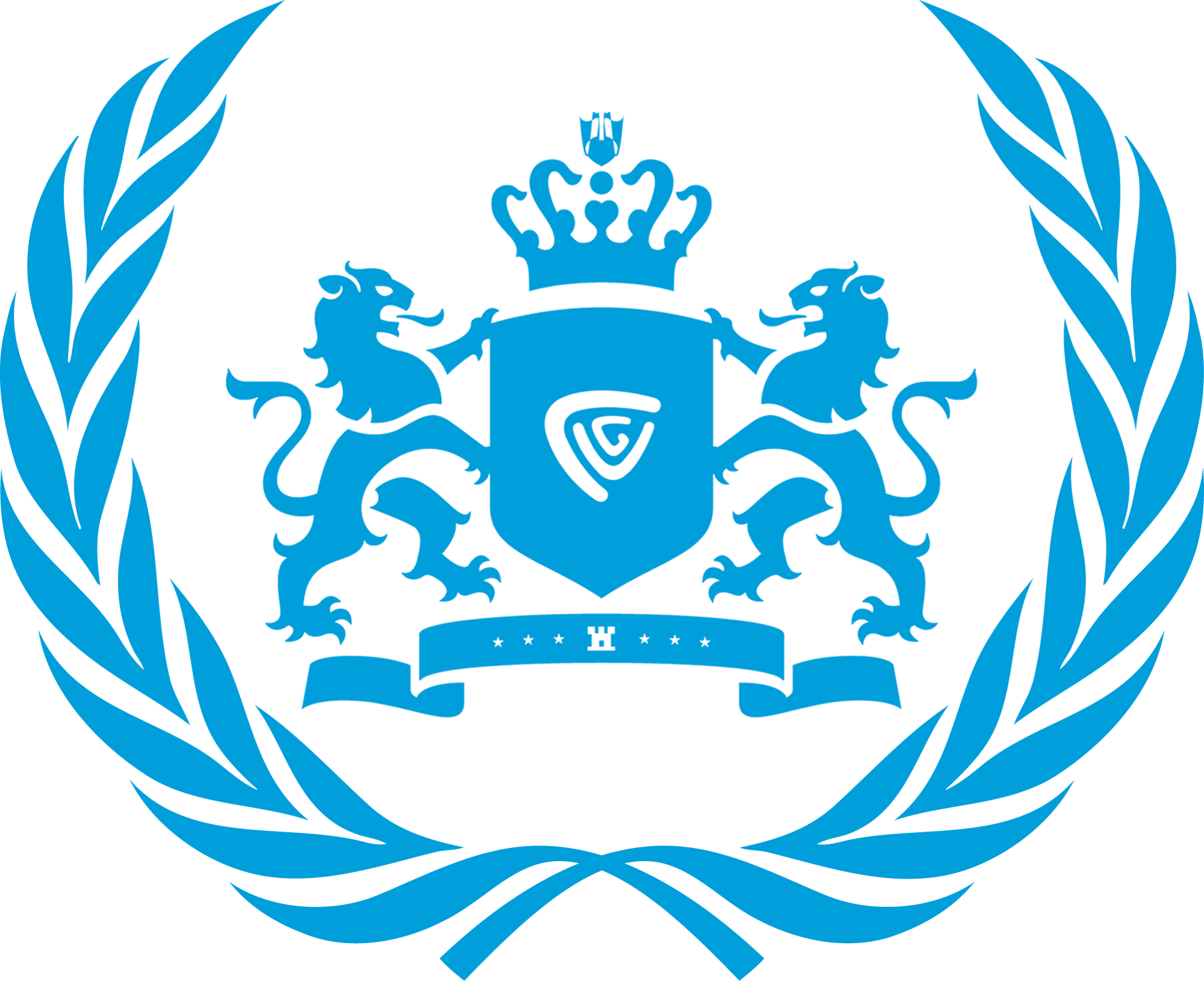 Rules governingTHE PATH TO A RESOLUTION
Signatories for draft resolution
Introduction of draft resolution
Introduction of amendments
ASSEN MODEL UNITED NATIONS
Rules governingvoting
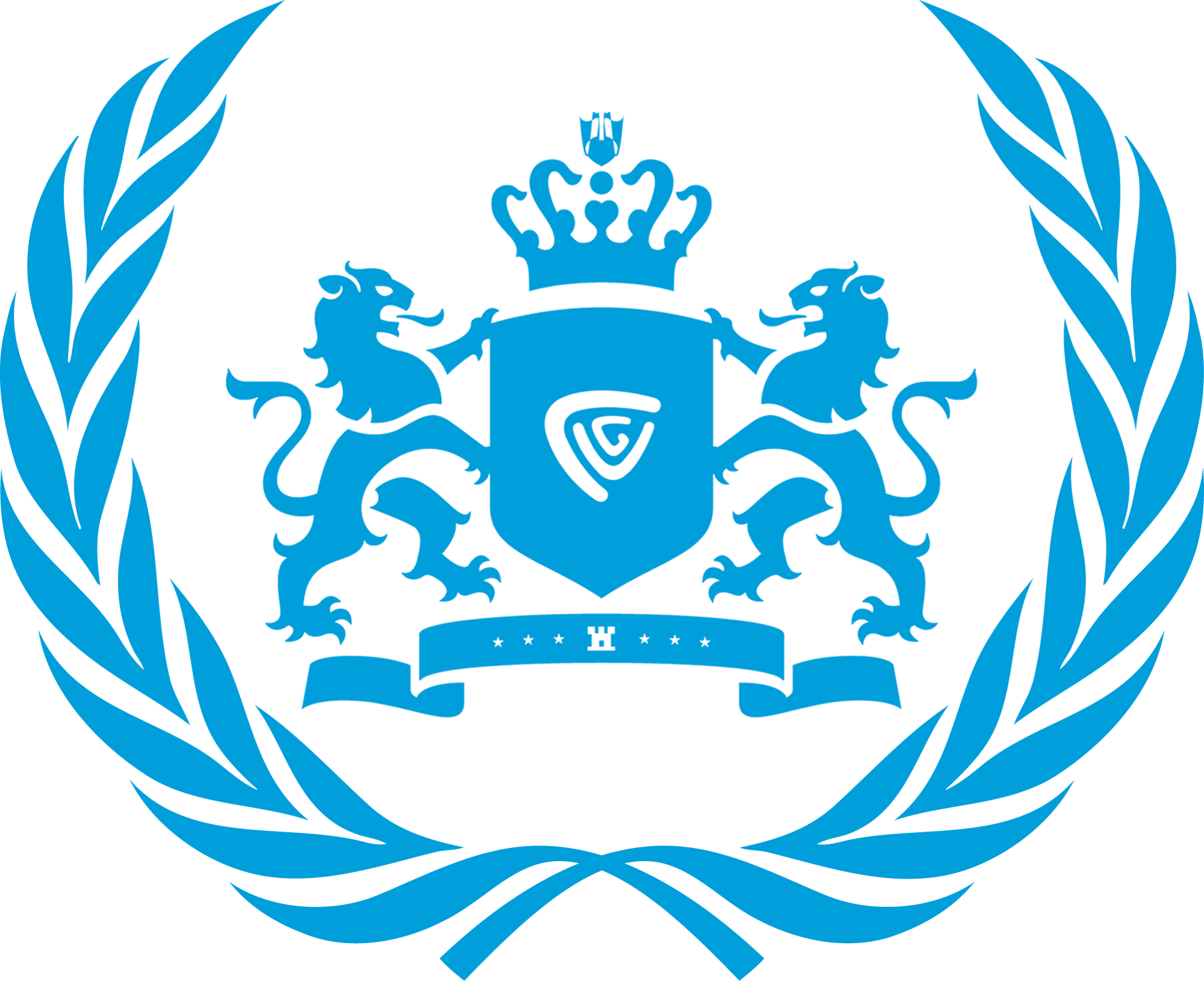 Procedural voting
Substantive voting
Roll call voting
ASSEN MODEL UNITED NATIONS
SPEECHes
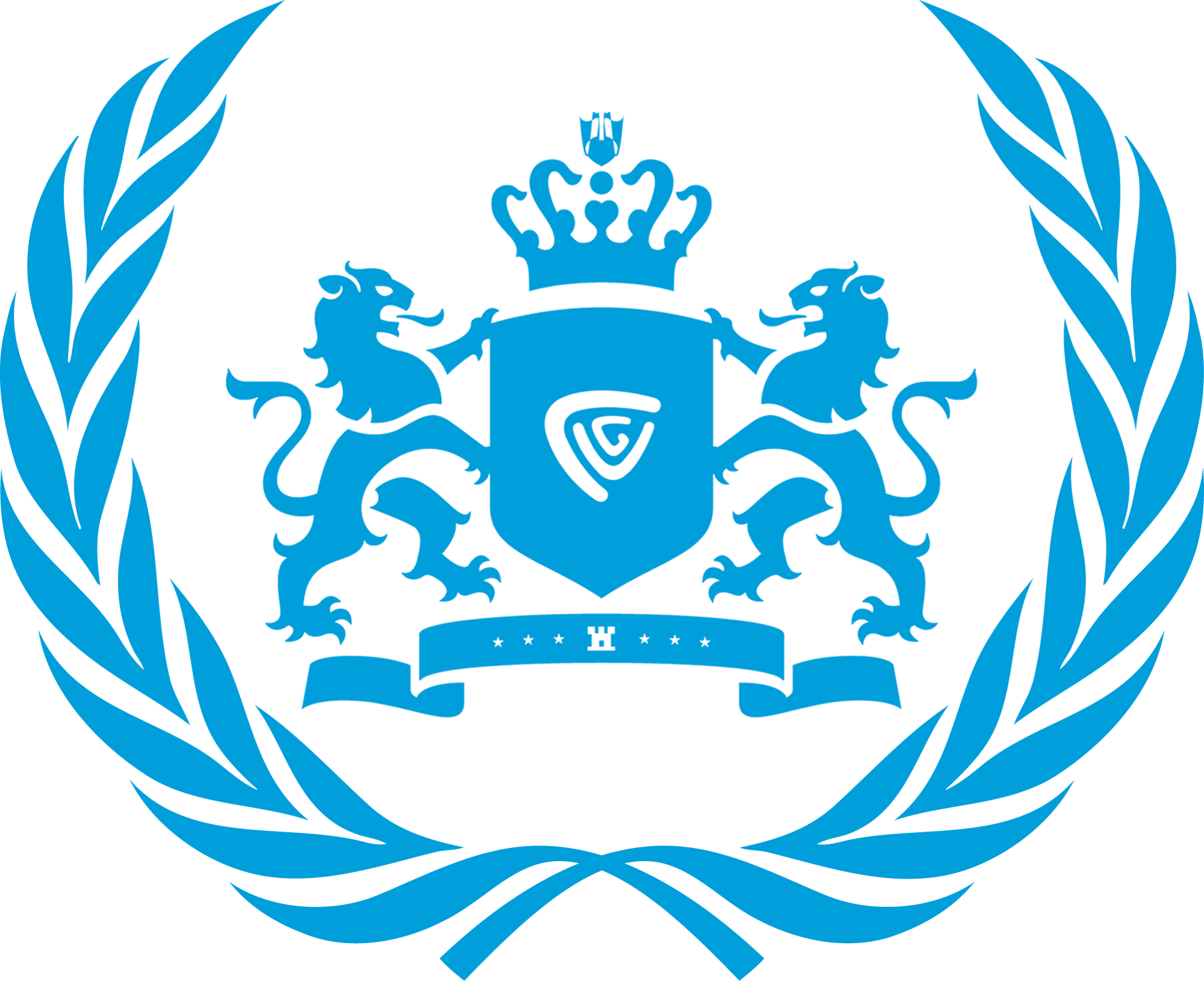 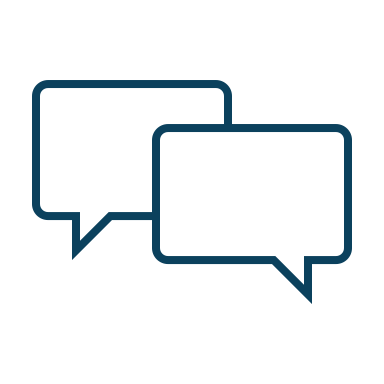 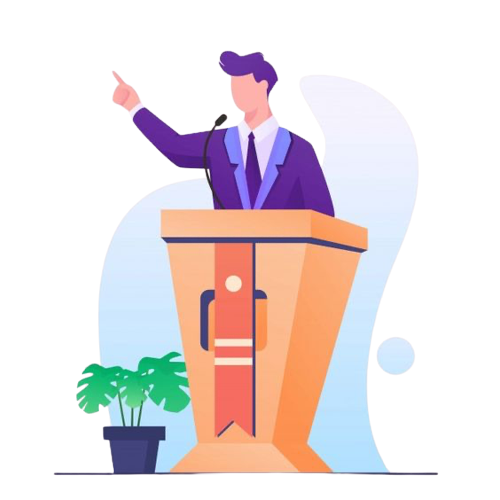 POSTURE
HANDS
VOICE
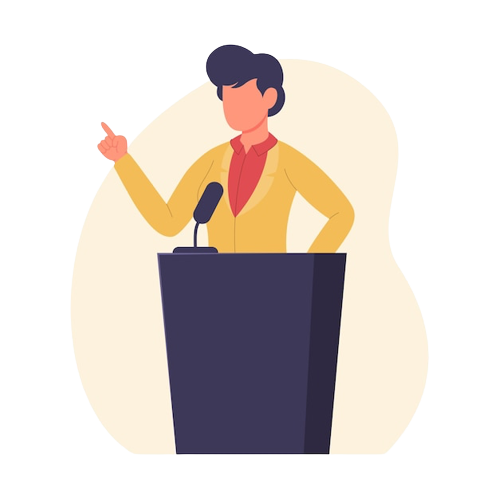 ASSEN MODEL UNITED NATIONS
HOW TO WRITE A RESOLUTION
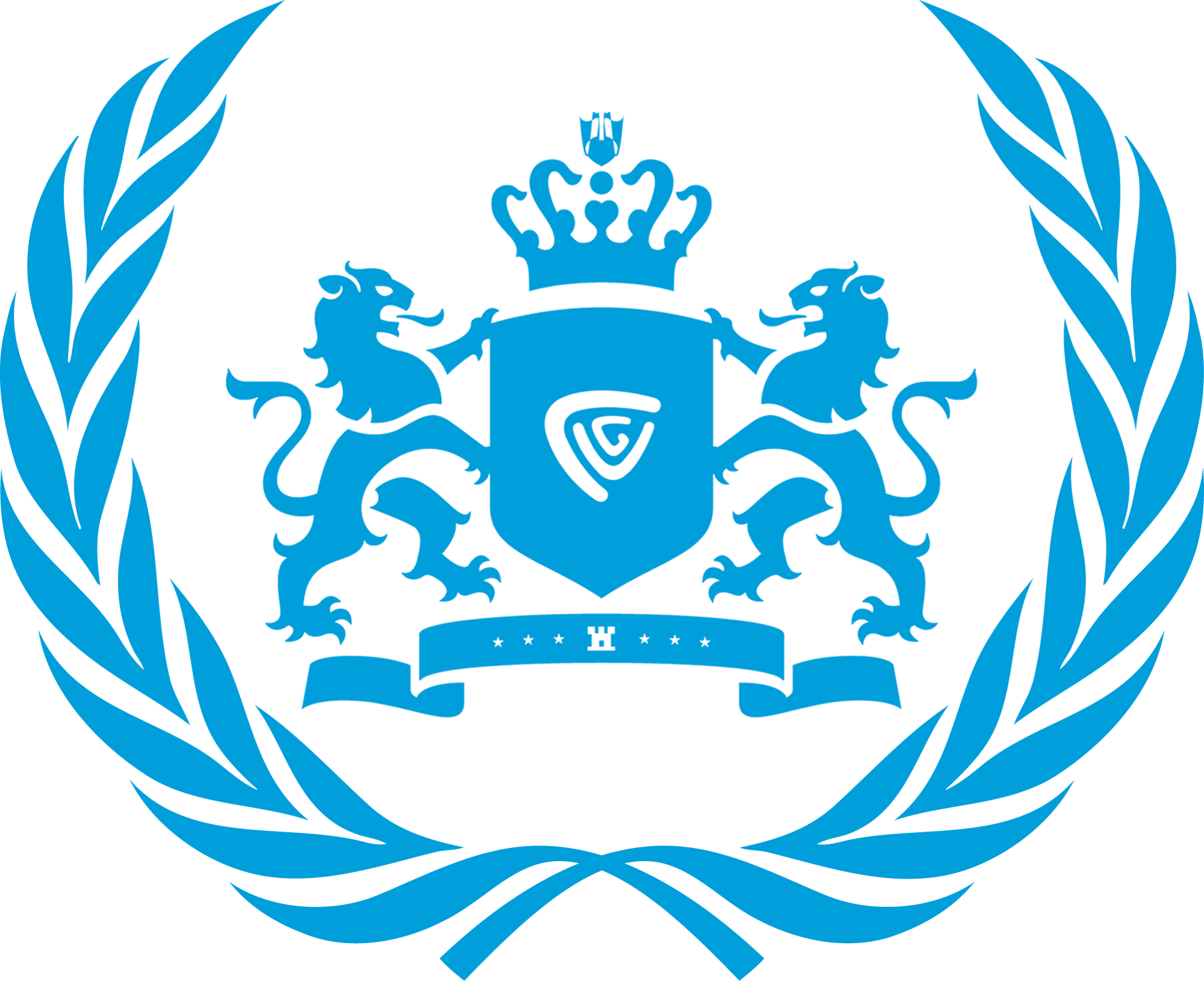 FORMAT
HANDING IN RESOLUTION
PREAMBULATORY AND OPERATIVE CLAUSES
VOTING IN RESOLUTION
ASSEN MODEL UNITED NATIONS
A resolution’sFORMAT
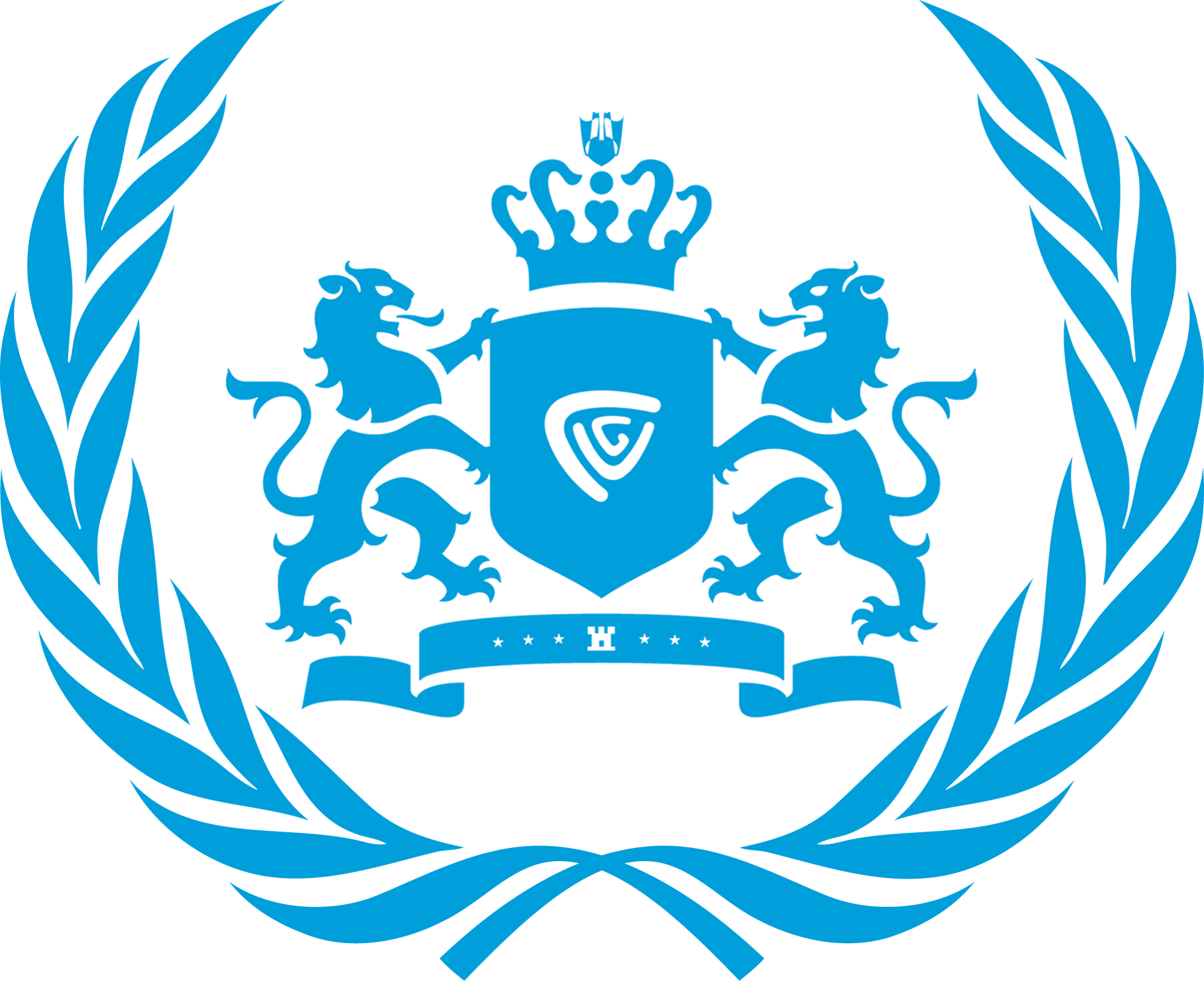 General information, such as:
Committee name
Topic of the committee session
Main submitter
Signatories
ASSEN MODEL UNITED NATIONS
AN EXAMPLE OF THEFORMAT
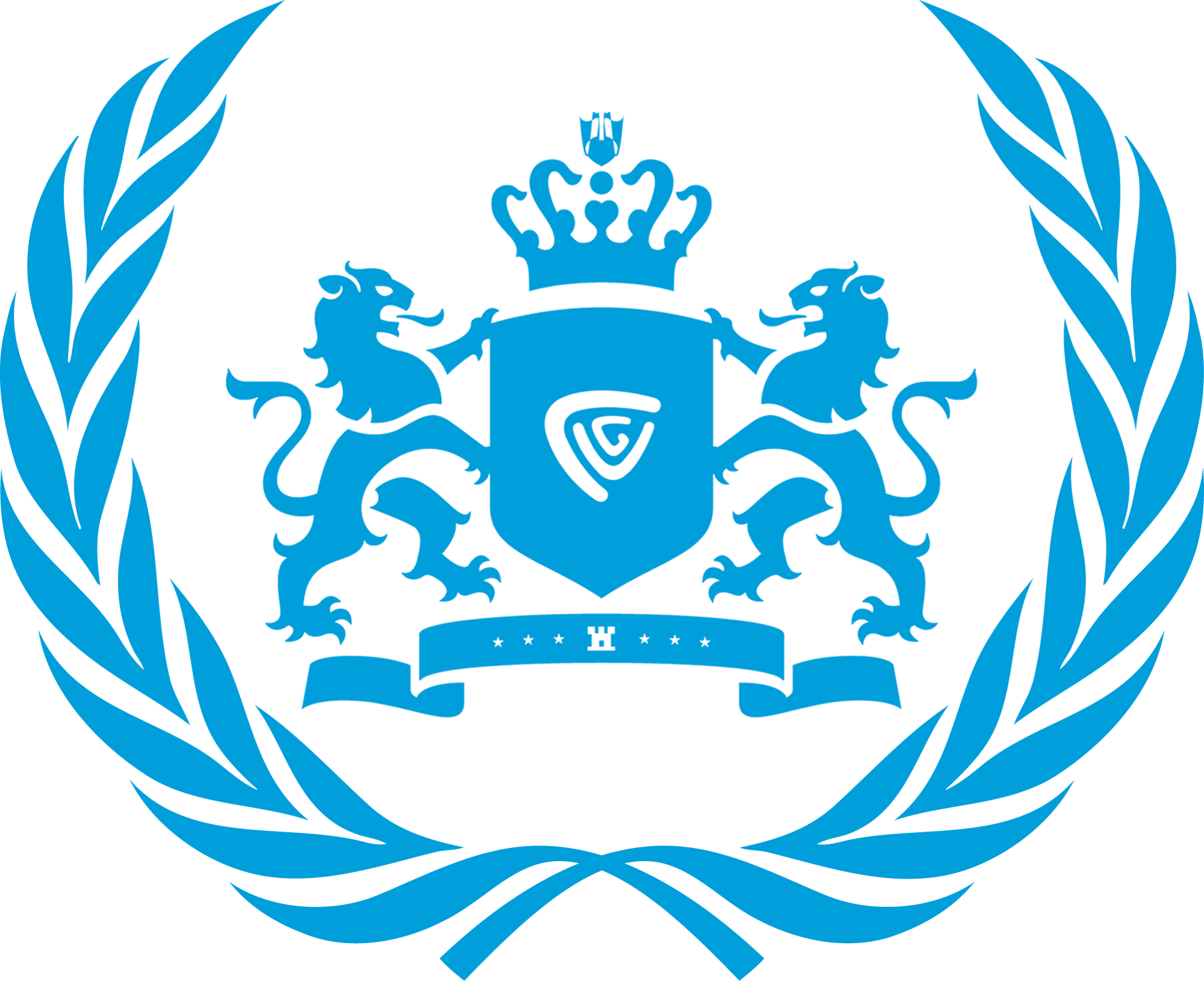 Committee: The United Nations Environmental Programme
Topic: Conservation of biodiversity and protection of endangered species.
Submitted by: France
Signatories: Finland, Italy, The Netherlands, Norway, Ukraine, United Kingdom, United States
ASSEN MODEL UNITED NATIONS
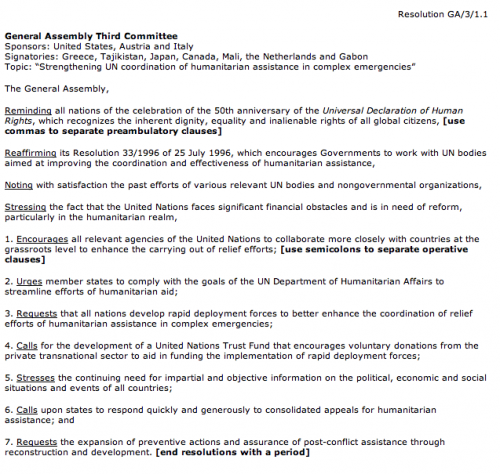 AN EXAMPLERESOLUTION
This is an example of a resolution. 
More examples can be found online.
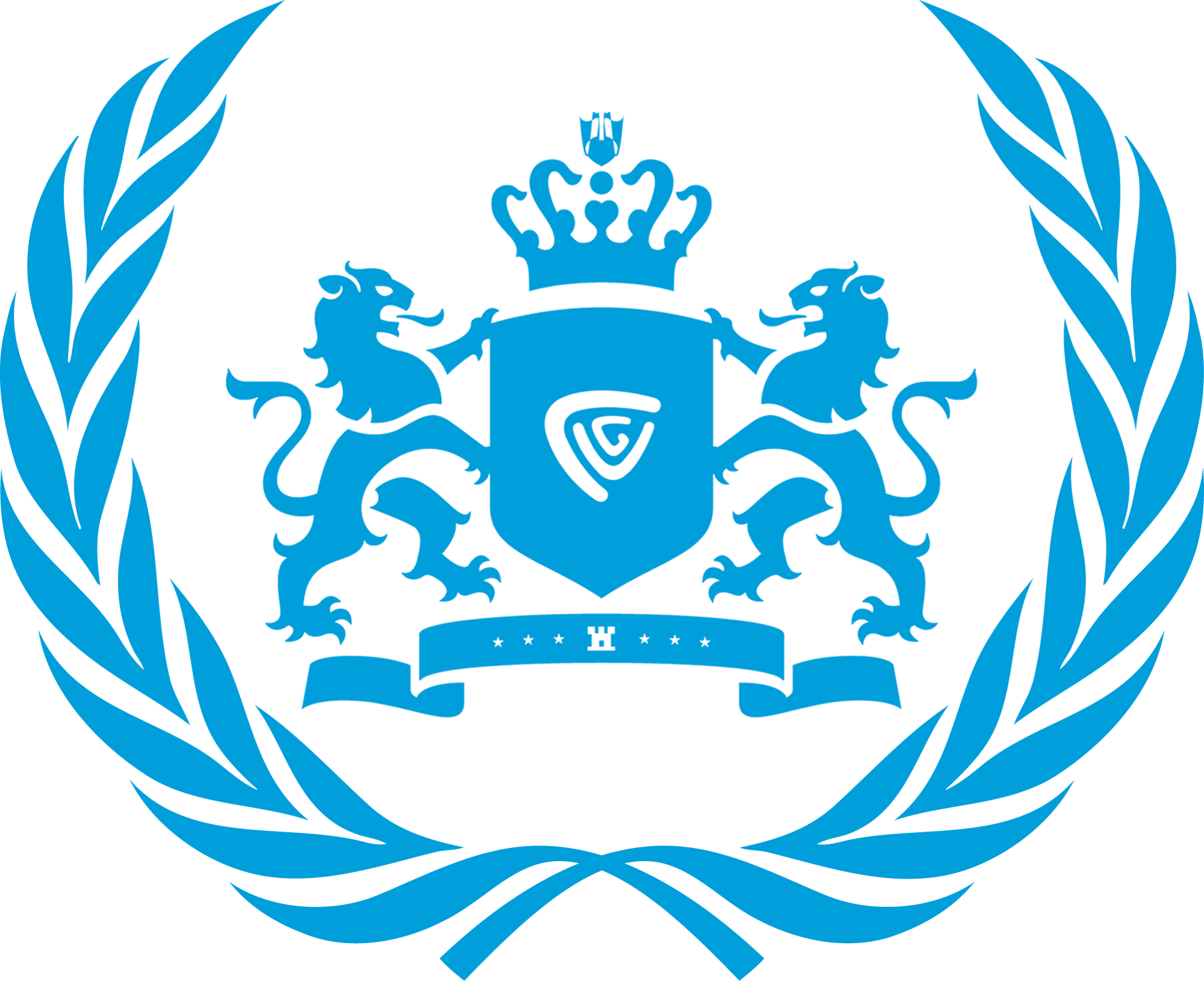 ASSEN MODEL UNITED NATIONS
PREAMBULATORY CLAUSES
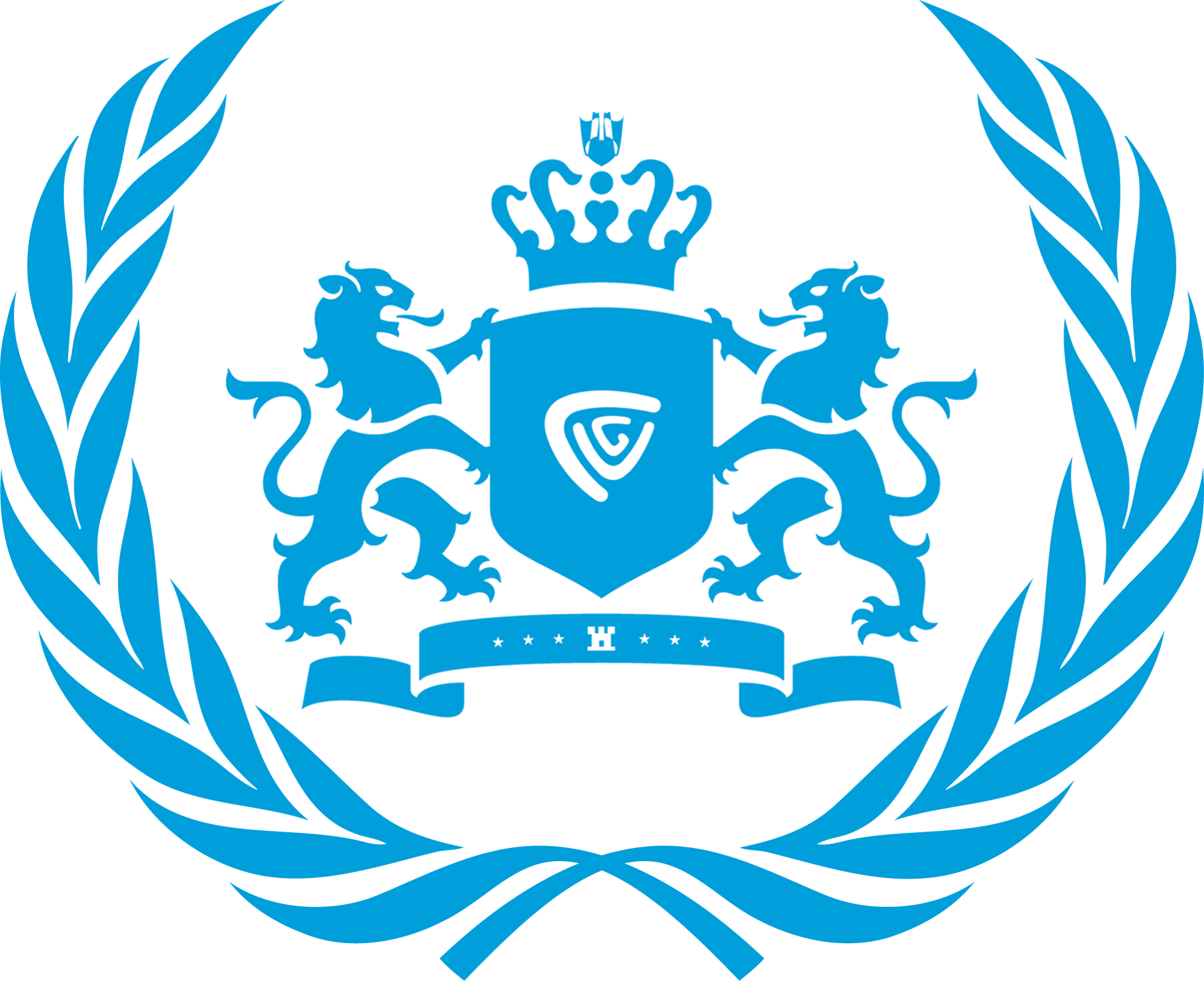 Introduction of the resolution
Describes the issue
Each clause starts with preambulatory phrase
End with , (a comma)
Example:The United Nations Human Rights CouncilMindful of the severity of this issue,
ASSEN MODEL UNITED NATIONS
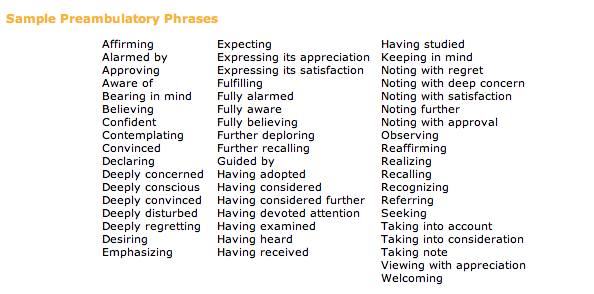 PREAMBULATORY PHRASES
These are preambulatory phrases for your resolution. 
Remember to have these in italic.
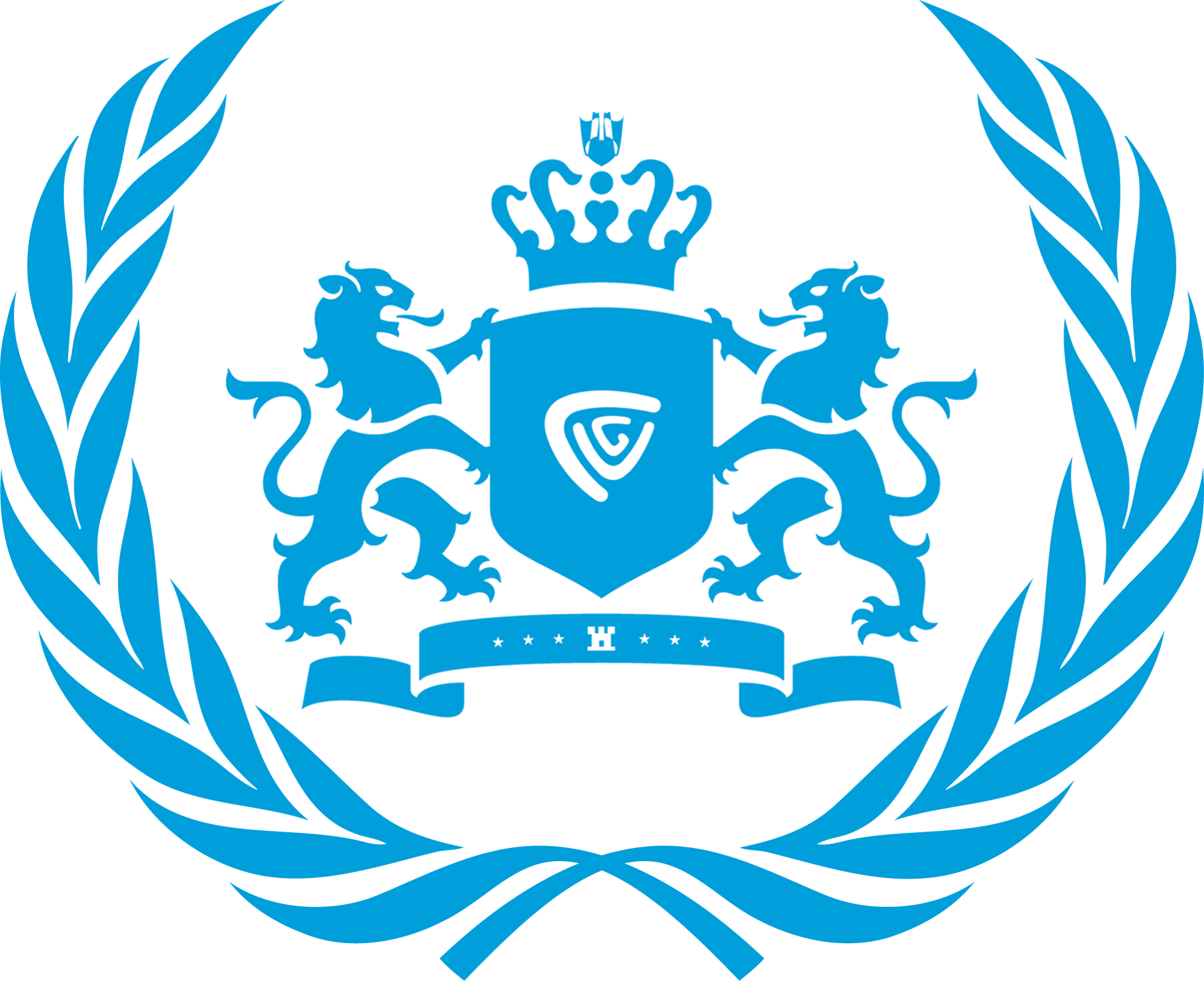 ASSEN MODEL UNITED NATIONS
OPERATIVE CLAUSES
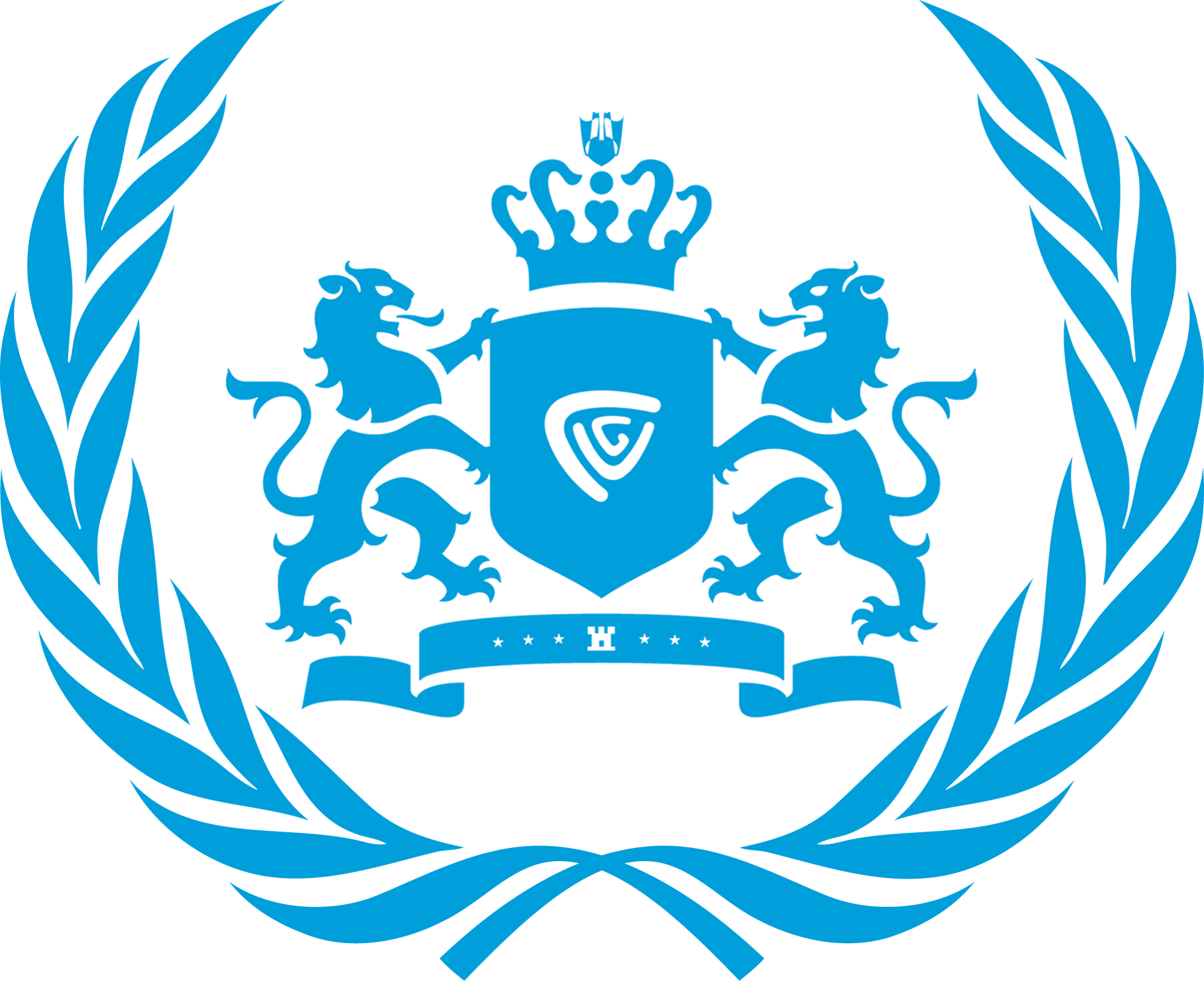 Describes the solution to the problems
Each clause starts with an underlined operative phrase
End with ; (a semicolon)
Example:Strongly condemns the above noted conditions as unacceptable and improvable;
ASSEN MODEL UNITED NATIONS
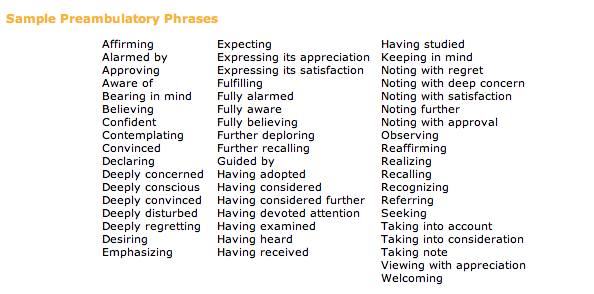 OPERATIVEPHRASES
These are operative phrases for your resolution. 
Remember to have these underlined.
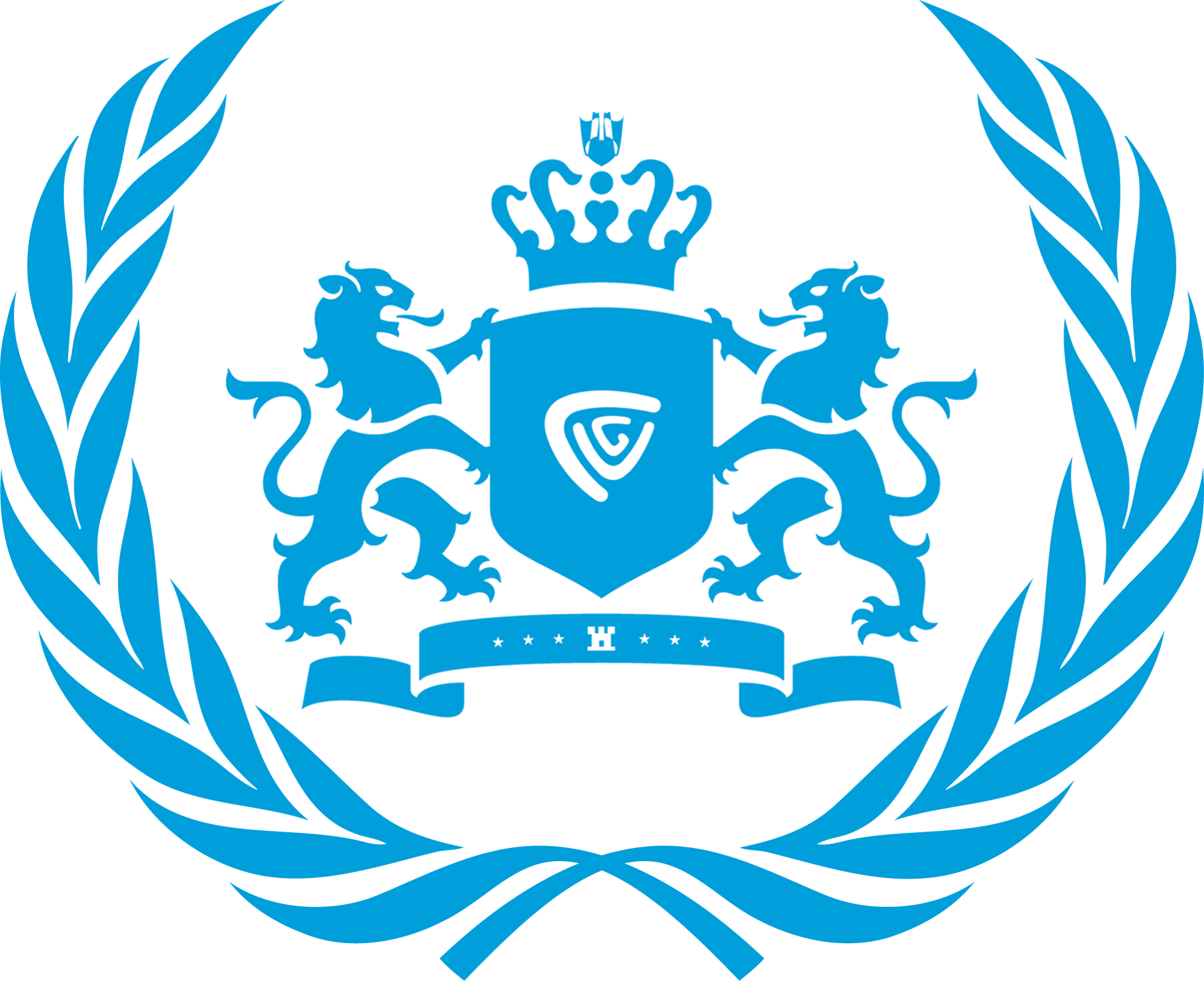 ASSEN MODEL UNITED NATIONS
amendments
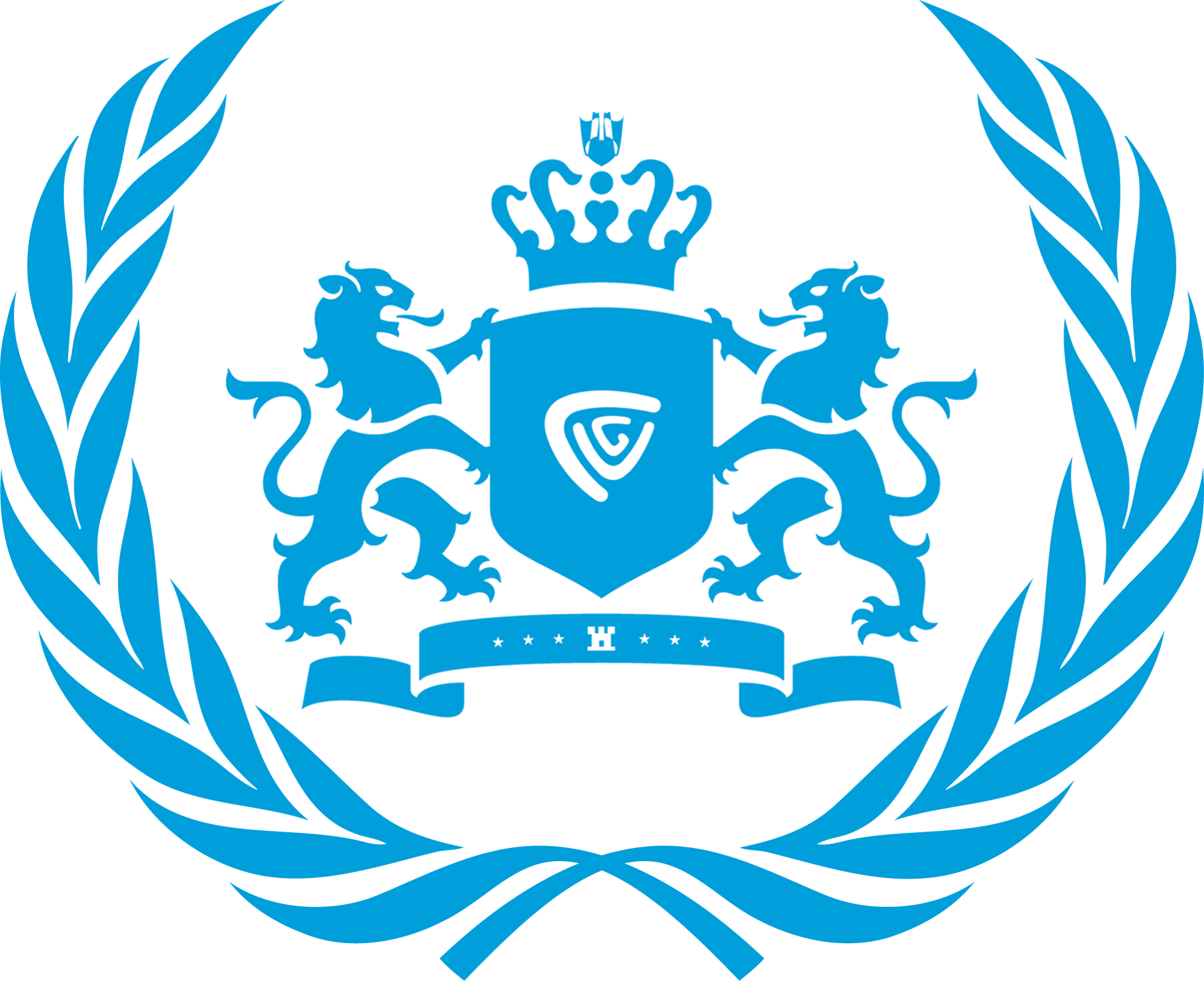 To change or remove something
2 speakers in favour and against
Format:
Name resolution
Main submitter
Signatories
Content of amendment
ASSEN MODEL UNITED NATIONS
An EXAMPLE of anAMENDEMENT
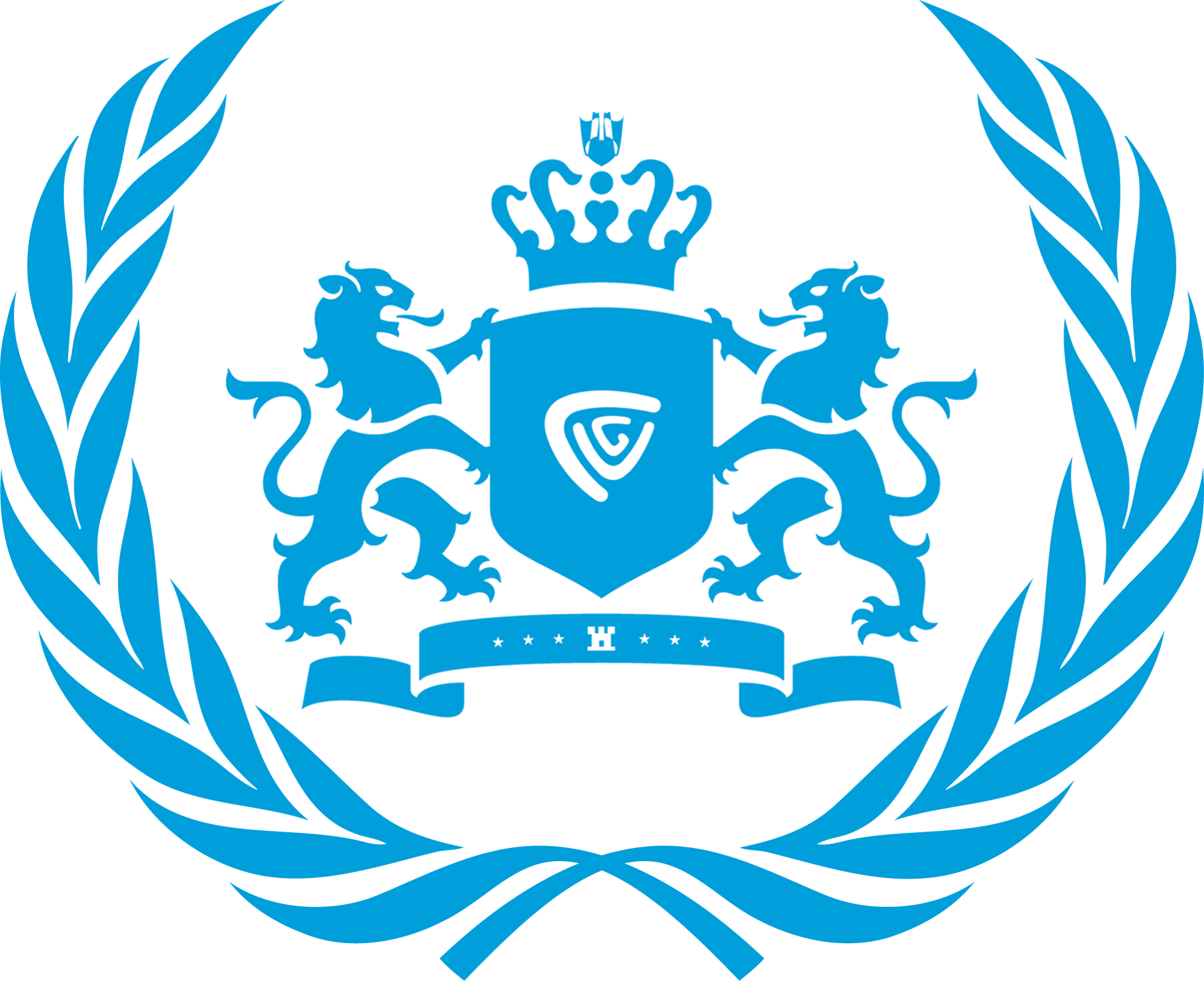 Resolution: 1.1
Main submitter: Croatia 
Signatories: Austria, Canada, Denmark, Germany, United States
Changes: In OC 5, replace “complete ban” to “reduction”.
ASSEN MODEL UNITED NATIONS
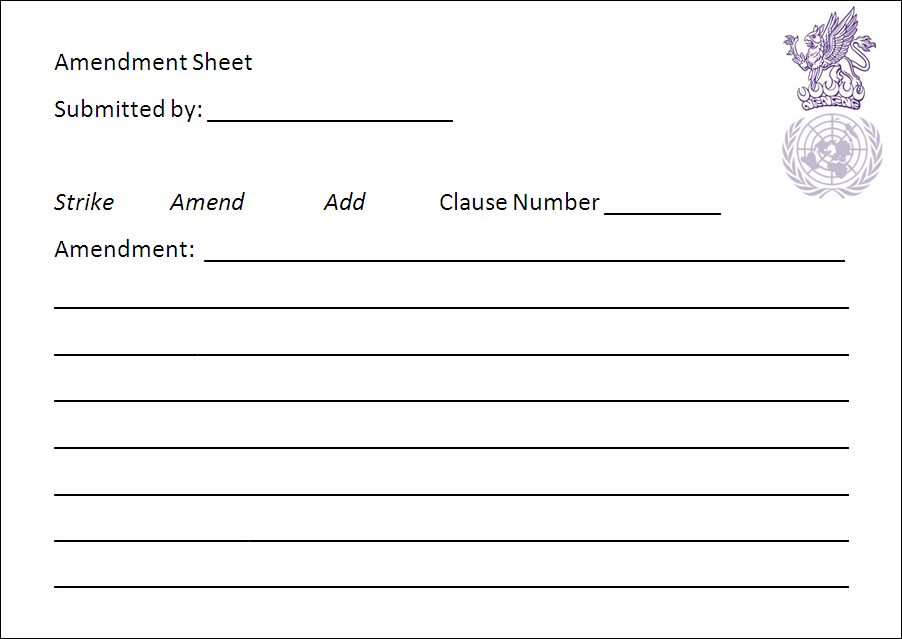 ANAMENDMENTSHEET
This is an example of an amendment sheet we’ll use on which you’ll need to write the correct information.
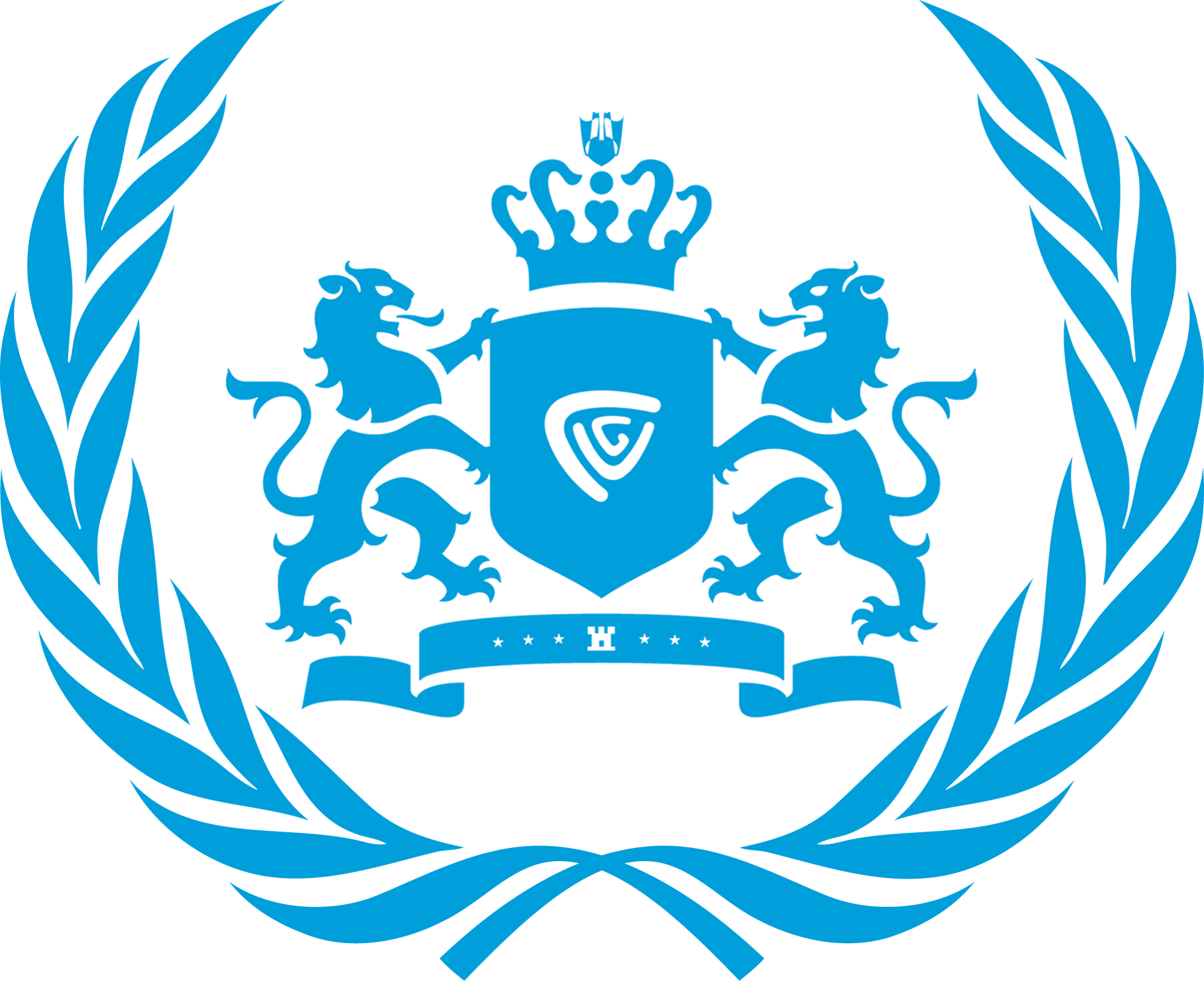 ASSEN MODEL UNITED NATIONS